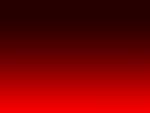 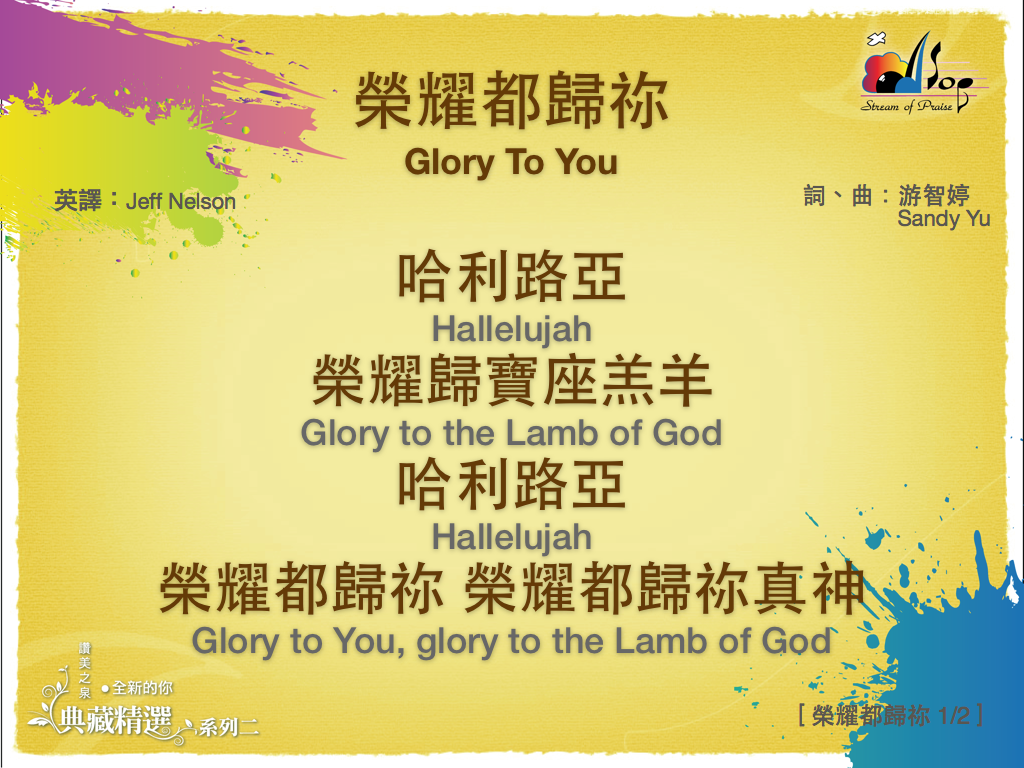 荣耀都归你All The Glory Onto you
1 of 5
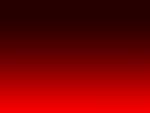 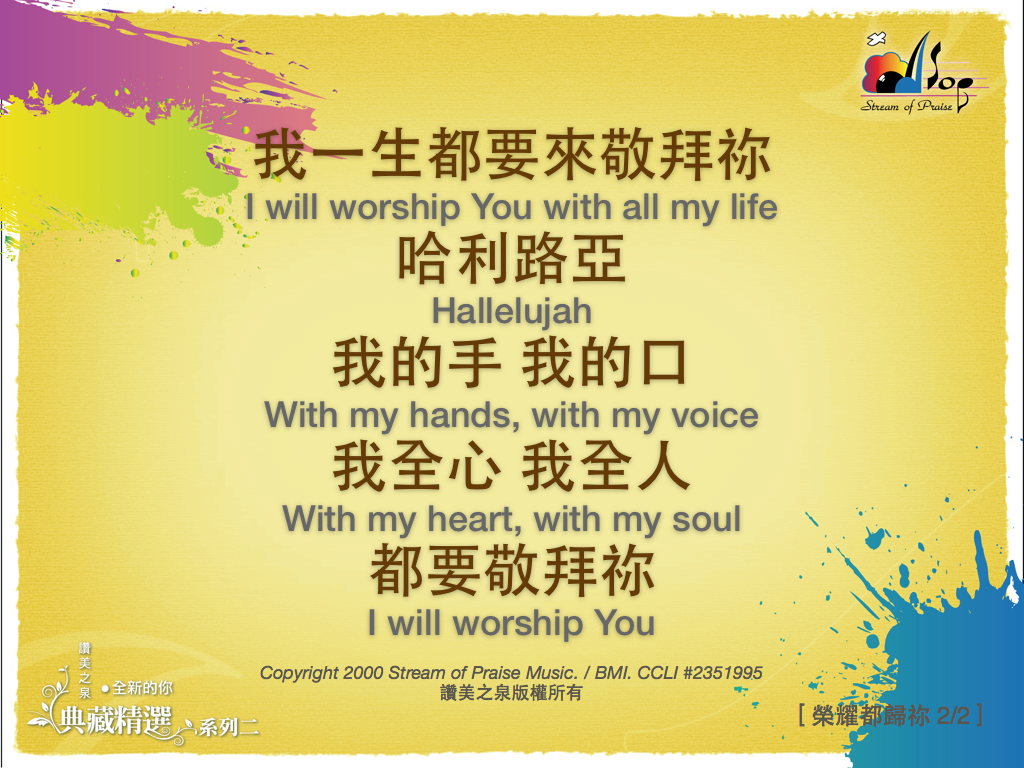 我一生都要来敬拜你 哈利路亚
我的手我的口 我全心我全人
都要敬拜你
I will worship you all my life Hallelujah 
With My hands and my mouth  
With my heart and my life only worship you
5 of 5
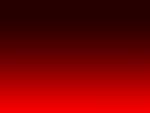 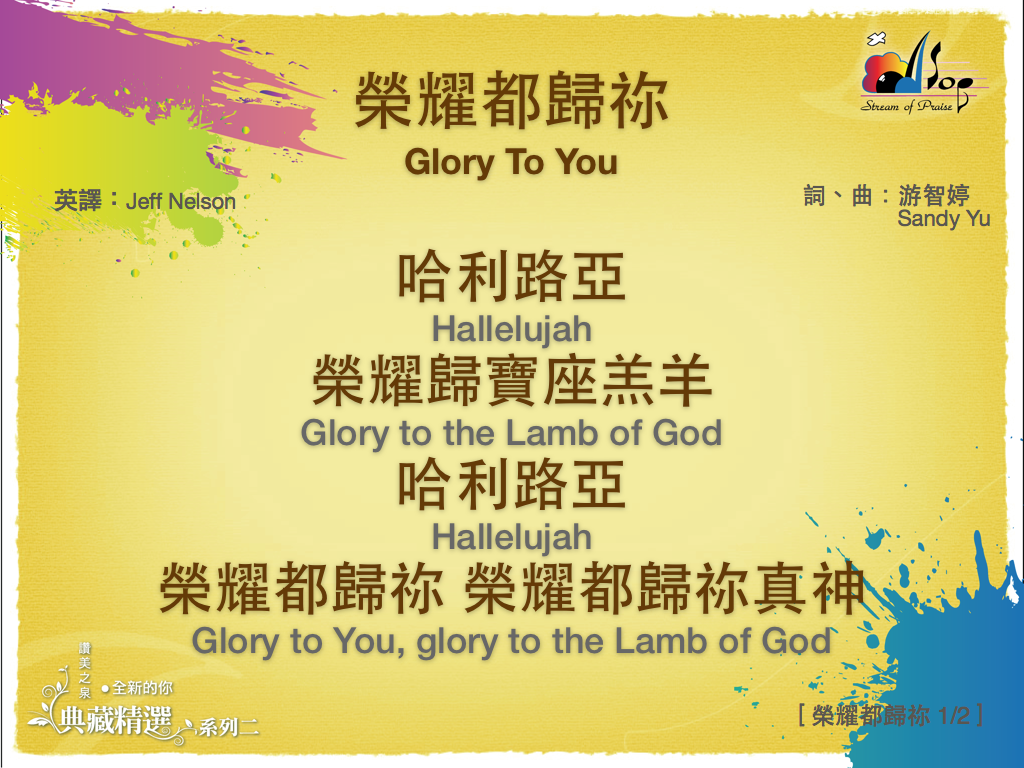 荣耀都归你All The Glory Onto you
1 of 5
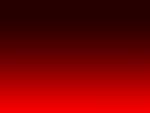 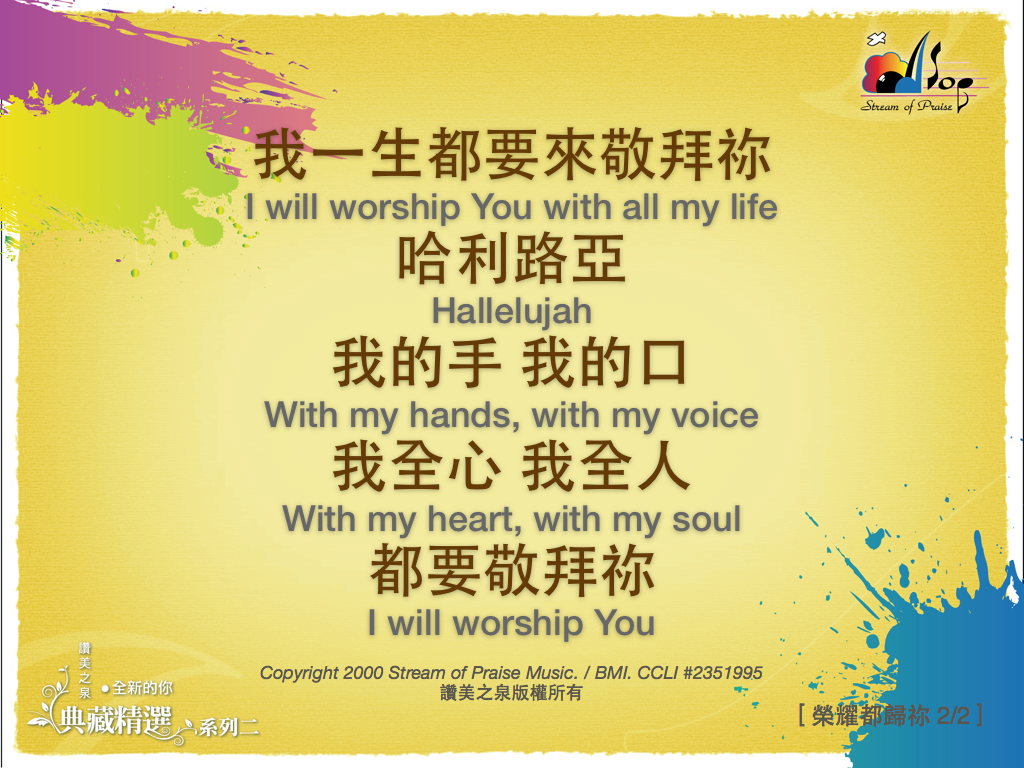 我一生都要来敬拜你 哈利路亚
我的手我的口 我全心我全人
都要敬拜你
I will worship you all my life Hallelujah 
With My hands and my mouth  
With my heart and my life only worship you
5 of 5